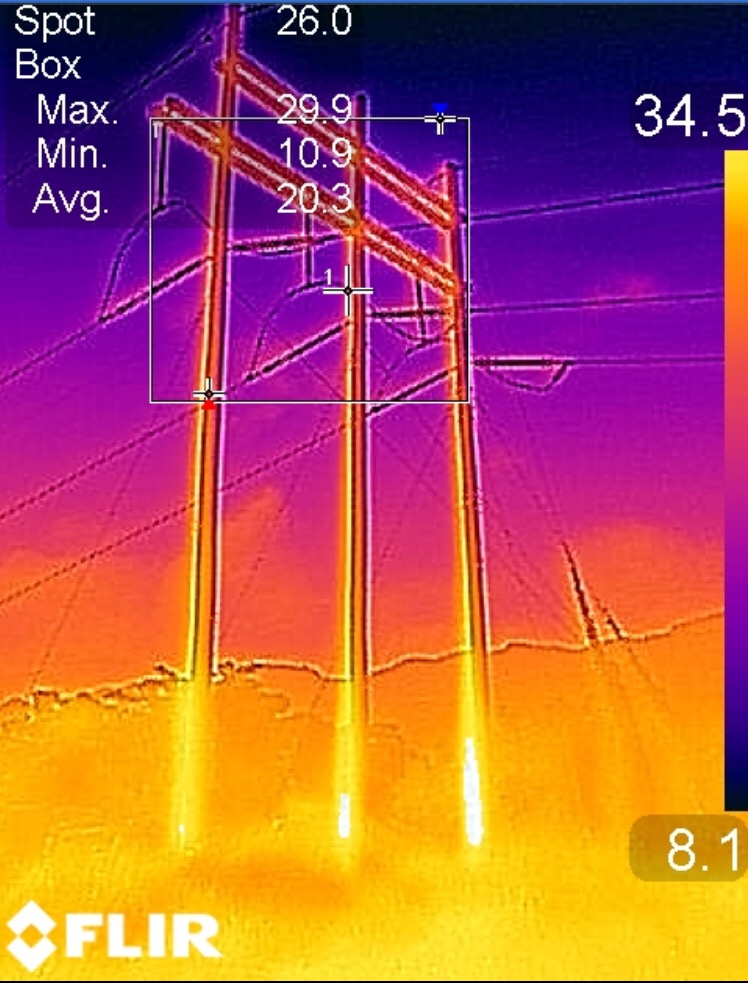 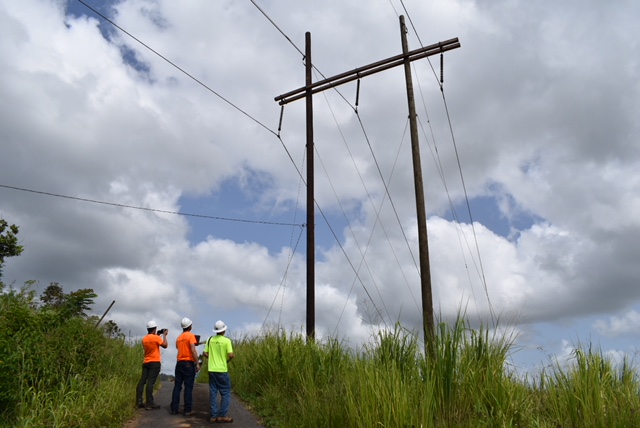 FEMA Power Lines Assessment for PREPA
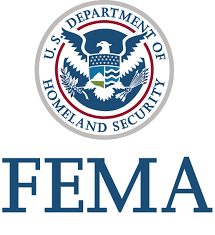 July 2017 – Liaison Coordinators for tower lines assessments on Puerto Rico Electric Power Authority Transmission Grid, damaged by Hurricane María.  Assessments include ultimate technology techniques.
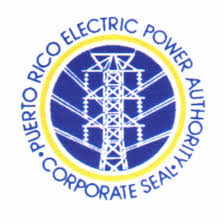